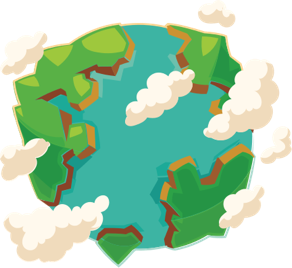 Quiz: QNYFGPL
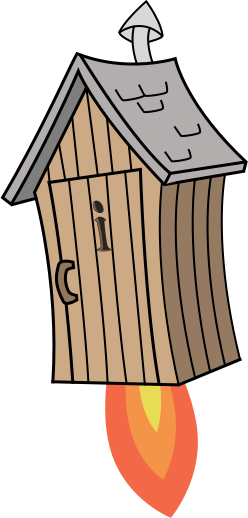 Stage 3 Spring Block 1: Multiplication and Division
Lesson 1: To be able to use multiples of 10
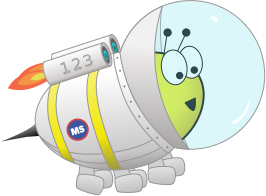 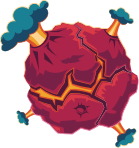 Multiplication and Division
1
Spring
To be able to use multiples of 10
Success criteria:
I can use my knowledge of multiples of 10 to solve problems, identify multiples of ten and multiply 2-digit numbers by ten
I can explain my reasoning when using my knowledge of multiples of 10 to solve problems and when multiplying 2-digit numbers by ten
To be able to use multiples of 10
Starter:
What should be next in the sequence?
8
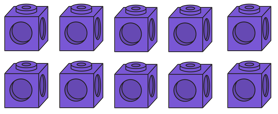 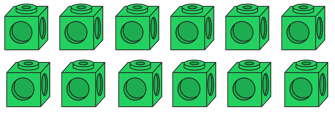 To be able to use multiples of 10
Starter:
What should be next in the sequence?
8
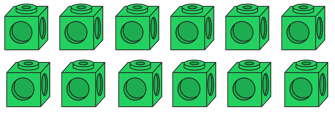 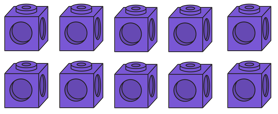 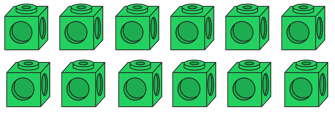 To be able to use multiples of 10
Talking Time:
Complete the number line.
110
40
50
10
70
To be able to use multiples of 10
Talking Time:
Complete the number line.
110
100
40
50
10
60
80
20
30
70
90
To be able to use multiples of 10
Talking Time:
Complete the number line.
240
300
200
260
To be able to use multiples of 10
Talking Time:
Complete the number line.
240
300
290
250
280
270
210
220
230
200
260
To be able to use multiples of 10
Talking Time:
Complete the number line.
370
430
330
390
To be able to use multiples of 10
Talking Time:
Complete the number line.
370
380
400
410
420
430
340
350
360
330
390
To be able to use multiples of 10
Activity 1:
Complete the number line.
480
540
440
500
To be able to use multiples of 10
Activity 1:
Complete the number line.
480
490
510
520
530
540
450
460
470
440
500
To be able to use multiples of 10
Talking Time:
Use the ten frames to complete the multiplications.
15 x 10 =
8
5 x 10 =
10 x 10 =
8
8
To be able to use multiples of 10
Talking Time:
Use the ten frames to complete the multiplications.
15 x 10 =
8
5 x 10 =
10 x 10 =
8
100
To be able to use multiples of 10
Talking Time:
Use the ten frames to complete the multiplications.
15 x 10 =
8
5 x 10 =
10 x 10 =
50
100
To be able to use multiples of 10
Talking Time:
Use the ten frames to complete the multiplications.
15 x 10 =
150
5 x 10 =
10 x 10 =
50
100
To be able to use multiples of 10
Talking Time:
Use the ten frames to complete the multiplications.
19 x 10 =
8
9 x 10 =
10 x 10 =
8
8
To be able to use multiples of 10
Talking Time:
Use the ten frames to complete the multiplications.
19 x 10 =
9 x 10 =
10 x 10 =
100
To be able to use multiples of 10
Talking Time:
Use the ten frames to complete the multiplications.
19 x 10 =
9 x 10 =
10 x 10 =
90
100
To be able to use multiples of 10
Talking Time:
Use the ten frames to complete the multiplications.
19 x 10 =
190
9 x 10 =
10 x 10 =
90
100
To be able to use multiples of 10
Talking Time:
Use the ten frames to complete the multiplications.
13 x 10 =
8
3 x 10 =
10 x 10 =
8
8
To be able to use multiples of 10
Talking Time:
Use the ten frames to complete the multiplications.
13 x 10 =
8
3 x 10 =
10 x 10 =
8
100
To be able to use multiples of 10
Talking Time:
Use the ten frames to complete the multiplications.
13 x 10 =
8
3 x 10 =
10 x 10 =
30
100
To be able to use multiples of 10
Talking Time:
Use the ten frames to complete the multiplications.
13 x 10 =
130
3 x 10 =
10 x 10 =
30
100
To be able to use multiples of 10
Activity 2:
Use the ten frames to complete the multiplications.
26 x 10 =
10 x 10 =
10 x 10 =
6 x 10 =
To be able to use multiples of 10
Activity 2:
Use the ten frames to complete the multiplications.
26 x 10 =
10 x 10 =
10 x 10 =
6 x 10 =
100
To be able to use multiples of 10
Activity 2:
Use the ten frames to complete the multiplications.
26 x 10 =
10 x 10 =
10 x 10 =
6 x 10 =
100
100
To be able to use multiples of 10
Activity 2:
Use the ten frames to complete the multiplications.
26 x 10 =
10 x 10 =
10 x 10 =
6 x 10 =
60
100
100
To be able to use multiples of 10
Activity 2:
Use the ten frames to complete the multiplications.
26 x 10 =
260
10 x 10 =
10 x 10 =
6 x 10 =
60
100
100
To be able to use multiples of 10
Talking Time:
Straws are sold in bundles of 10.
How many straws would I have, if I had 18 bundles?
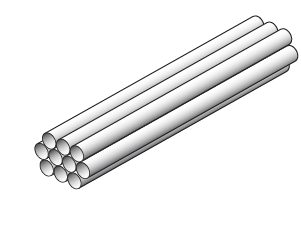 To be able to use multiples of 10
Talking Time:
Straws are sold in bundles of 10.
How many straws would I have, if I had 18 bundles?
10 x 18 =
10 x 10 = 100
8 x 10 = 80
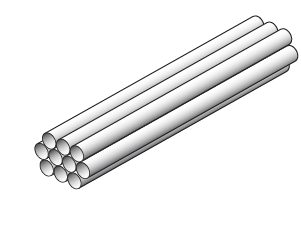 To be able to use multiples of 10
Talking Time:
Straws are sold in bundles of 10.
How many straws would I have, if I had 18 bundles?
10 x 18 = 180
10 x 10 = 100
8 x 10 = 80
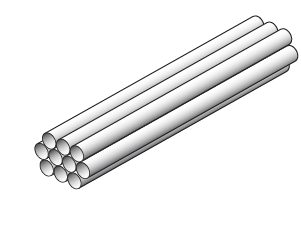 To be able to use multiples of 10
Talking Time:
Potatoes are sold in crates of 10.
How many potatoes would I have, if I have 23 crates?
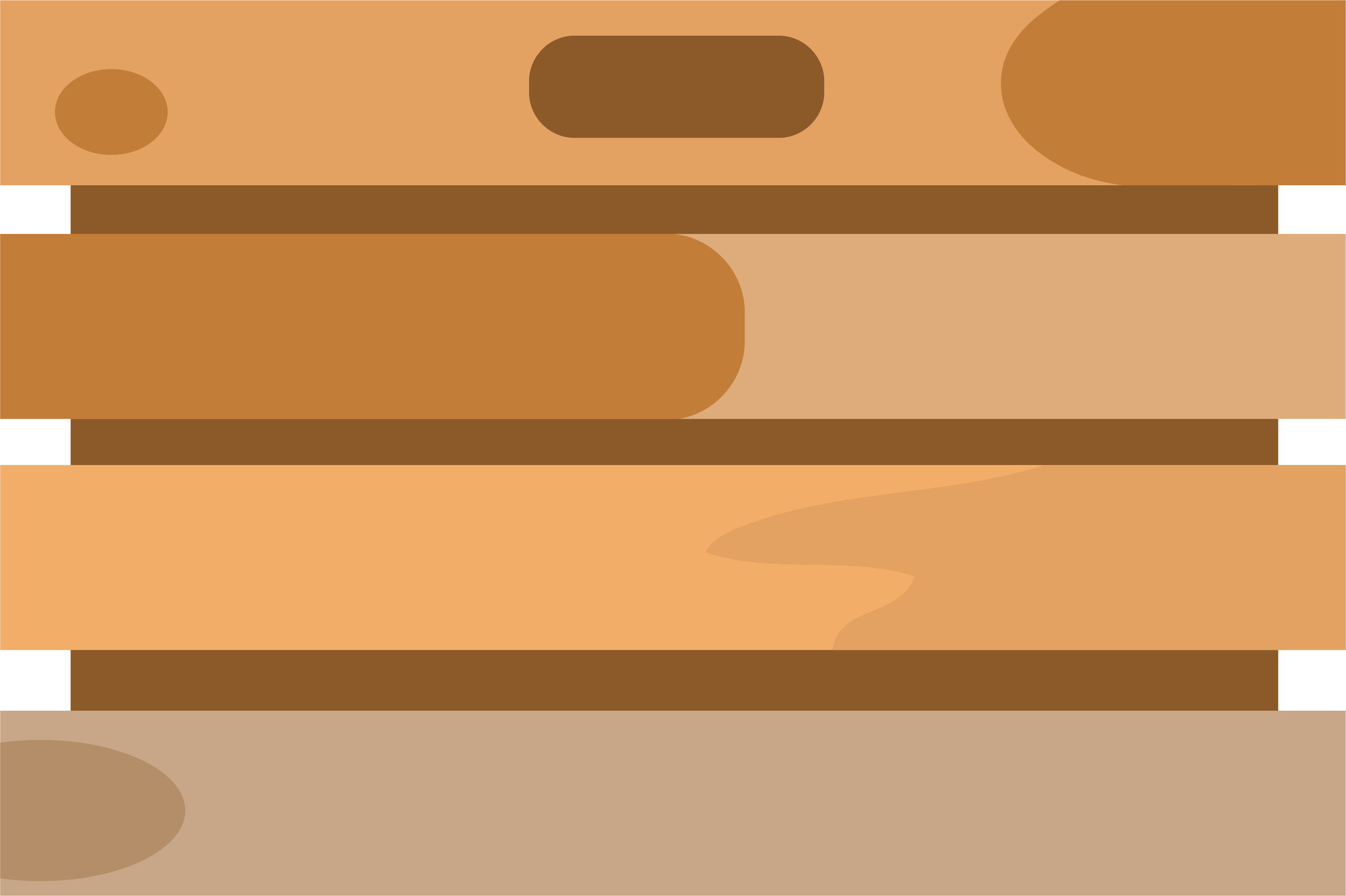 10
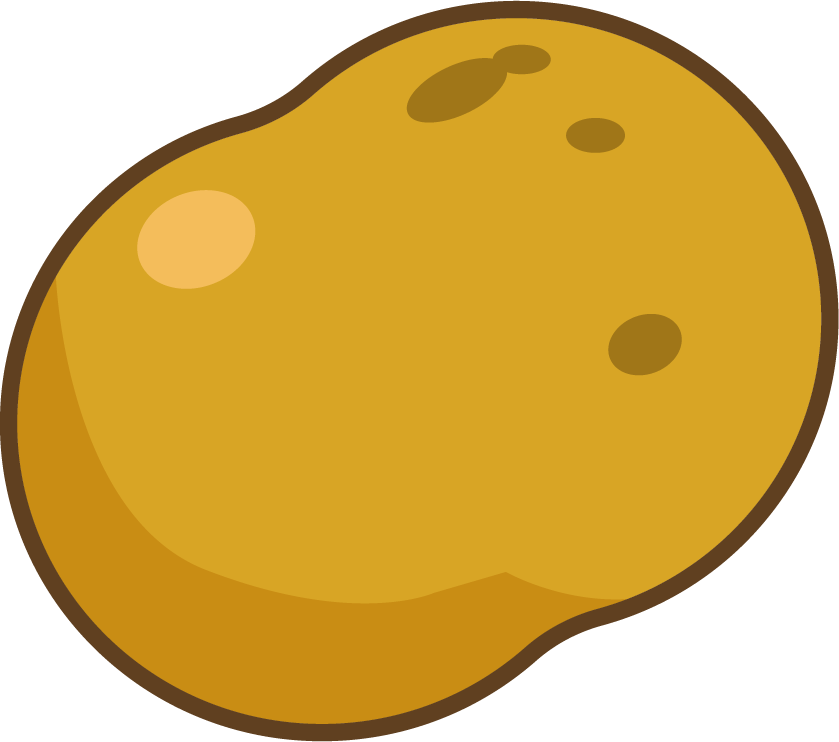 To be able to use multiples of 10
Talking Time:
Potatoes are sold in crates of 10.
How many potatoes would I have, if I have 23 crates?
10 x 23 = 
10 x 10 = 100
10 x 10 = 100
3 x 10 = 30
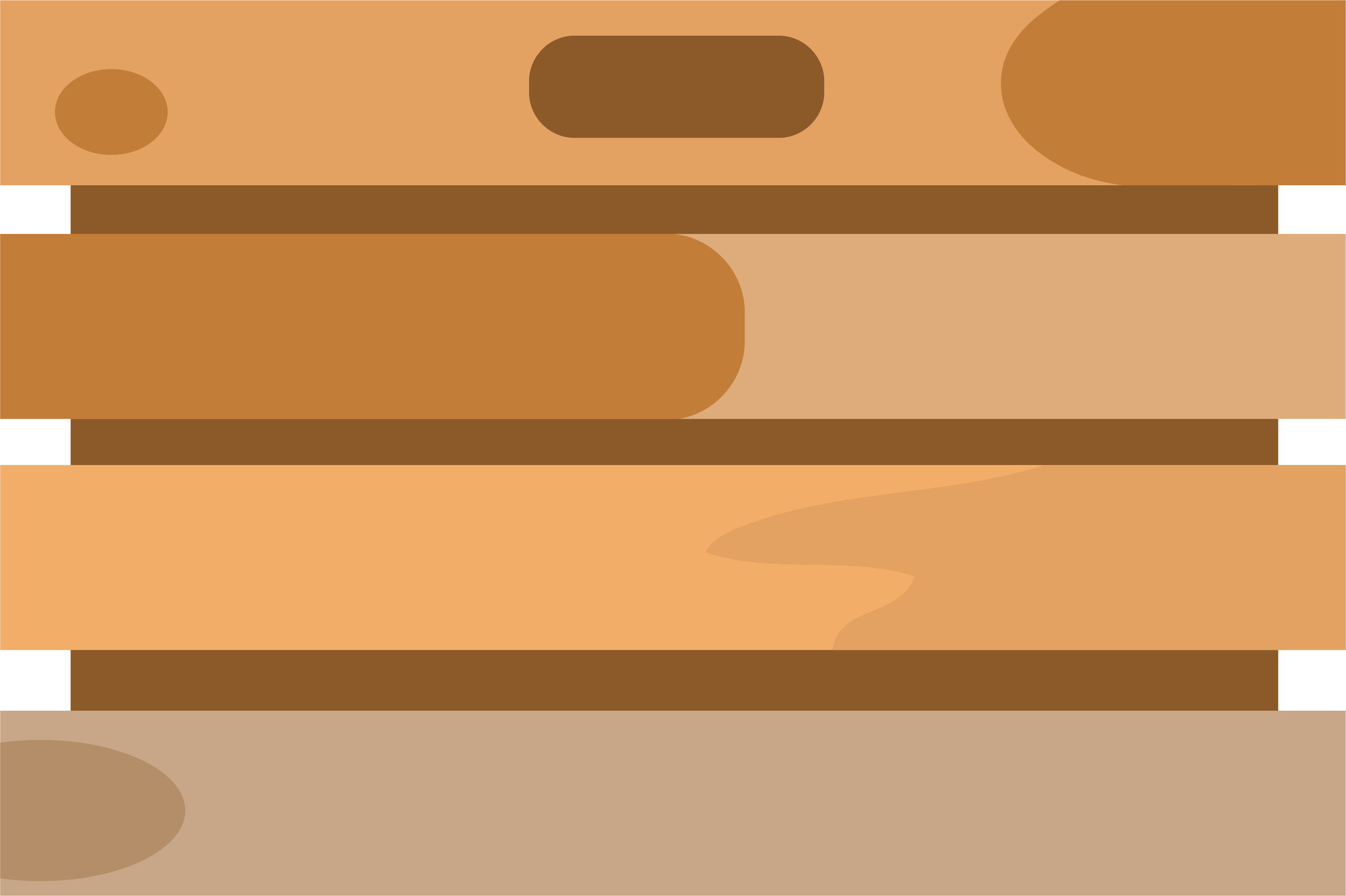 10
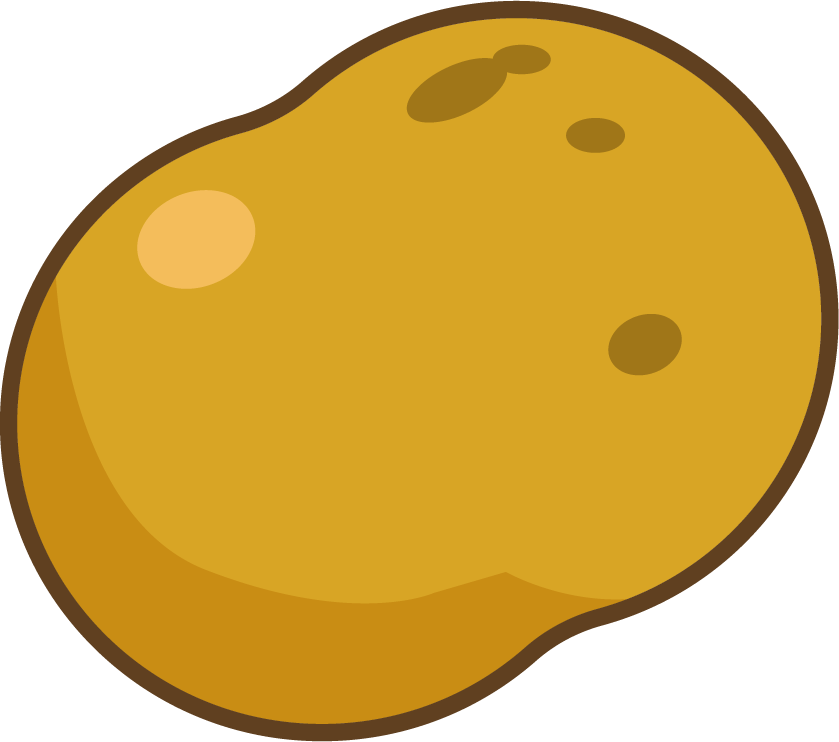 To be able to use multiples of 10
Talking Time:
Potatoes are sold in crates of 10.
How many potatoes would I have, if I have 23 crates?
10 x 23 = 230
10 x 10 = 100
10 x 10 = 100
3 x 10 = 30
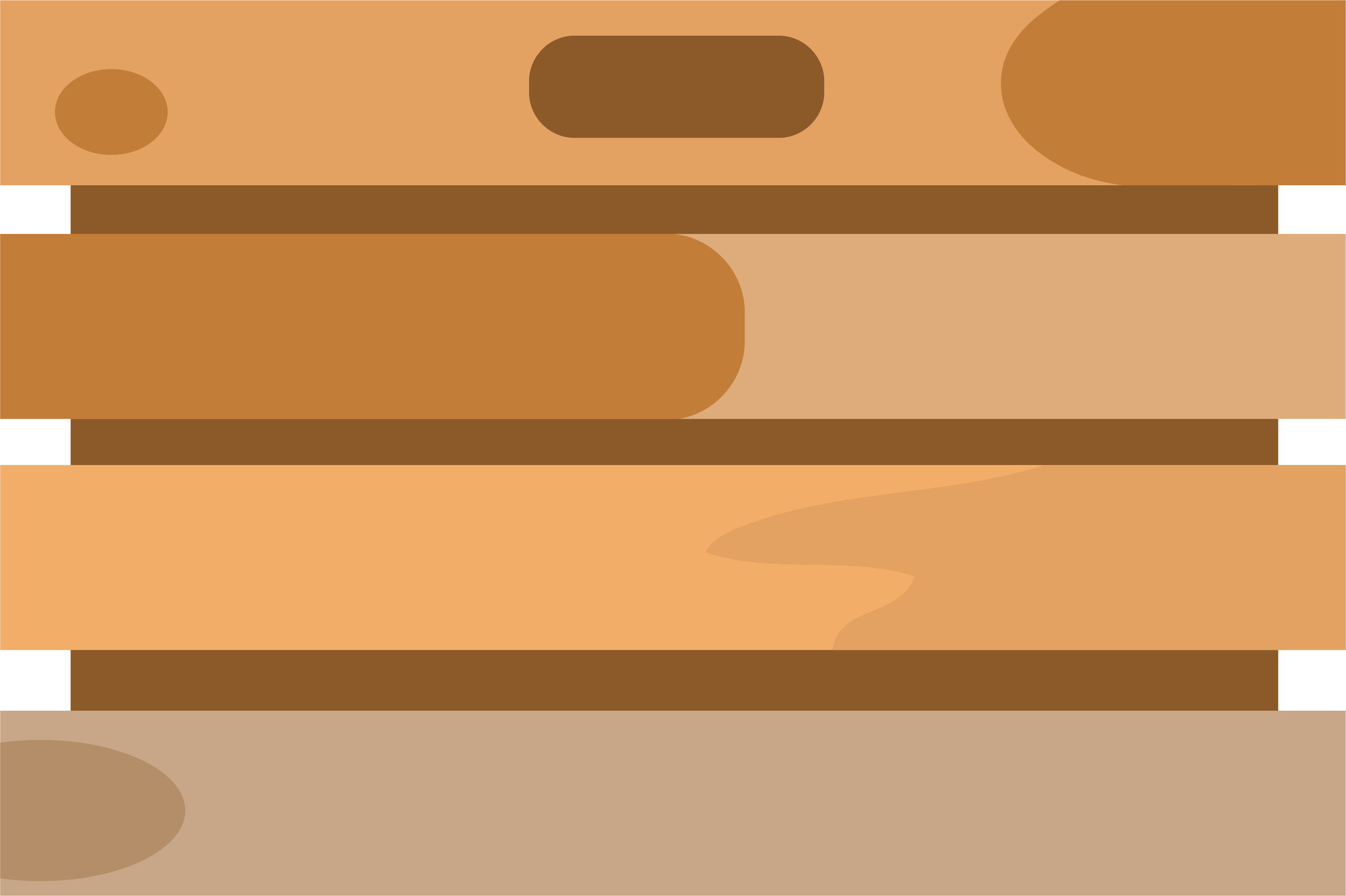 10
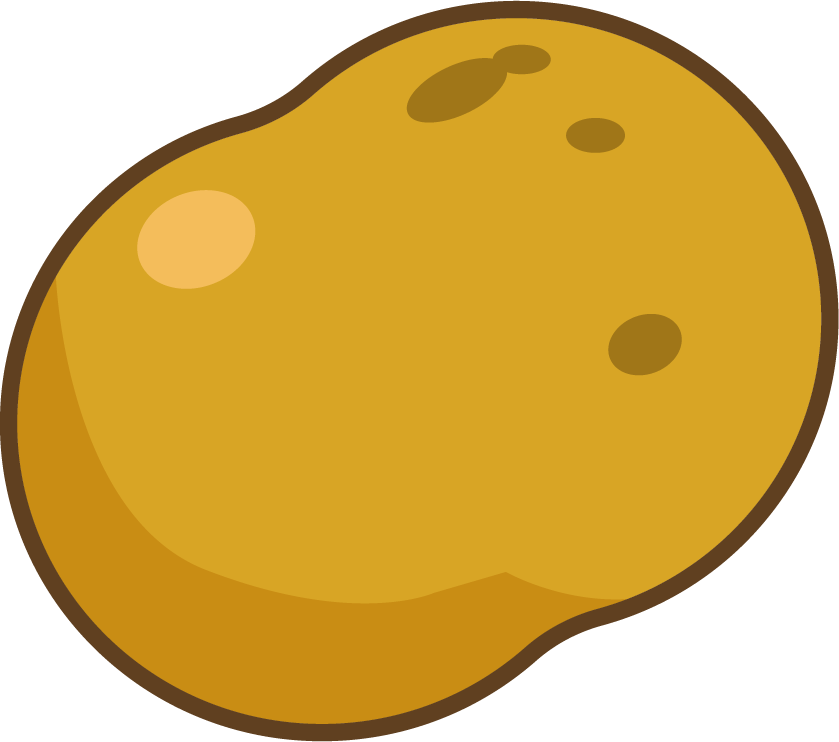 To be able to use multiples of 10
Talking Time:
Teddy bears are sold in boxes of 10.
How many teddy bears would I have, if I had 32 boxes?
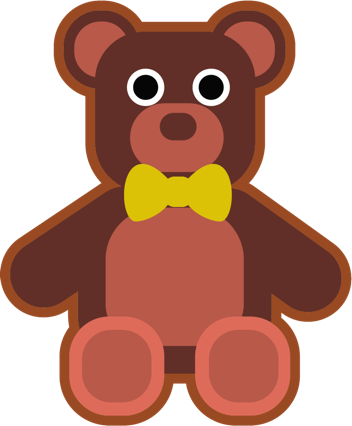 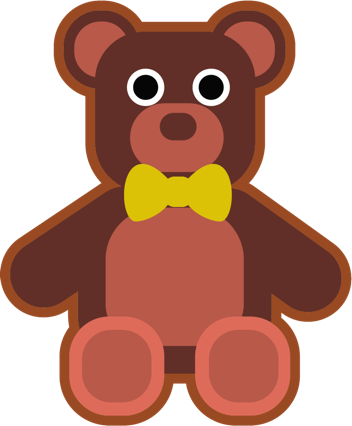 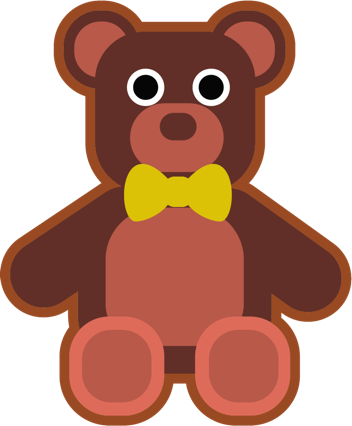 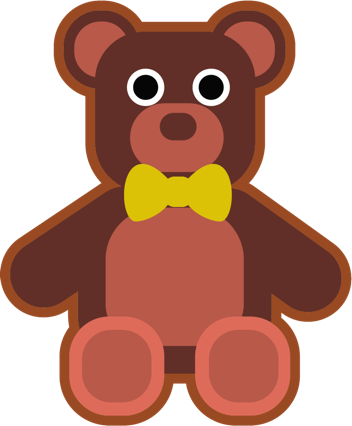 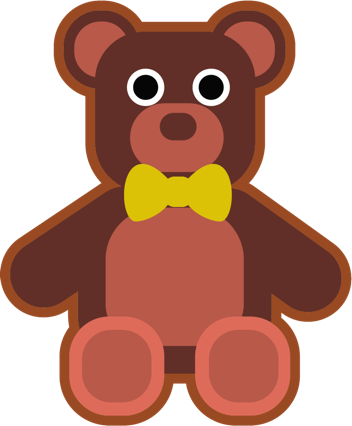 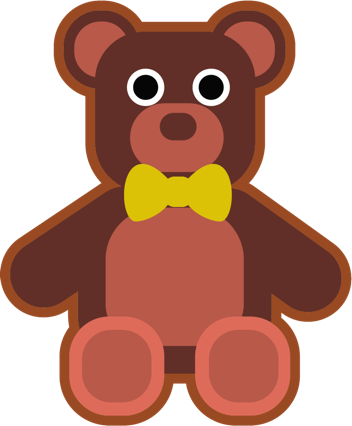 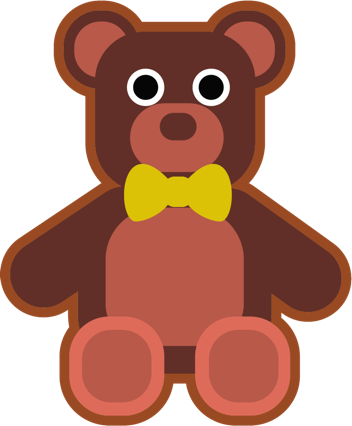 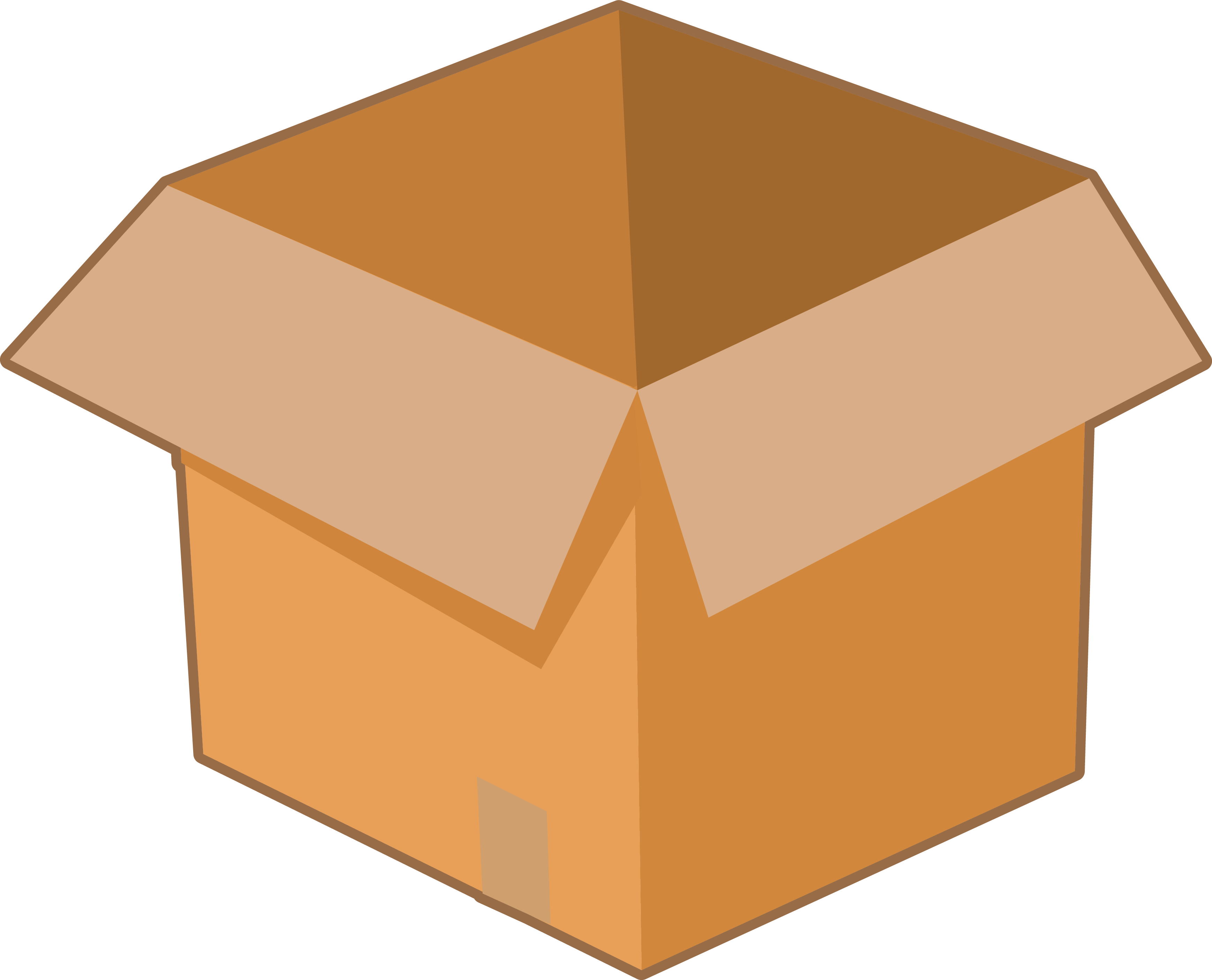 10
To be able to use multiples of 10
Talking Time:
Teddy bears are sold in boxes of 10.
How many teddy bears would I have, if I had 32 boxes?
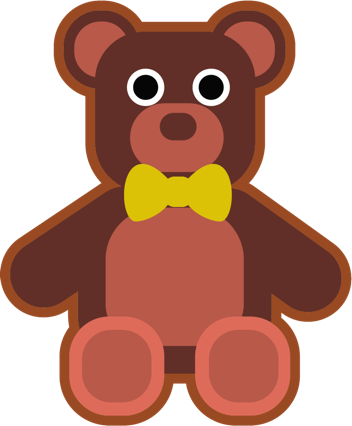 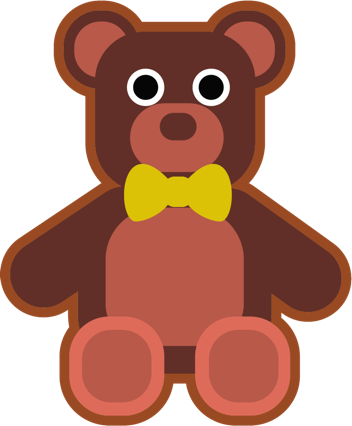 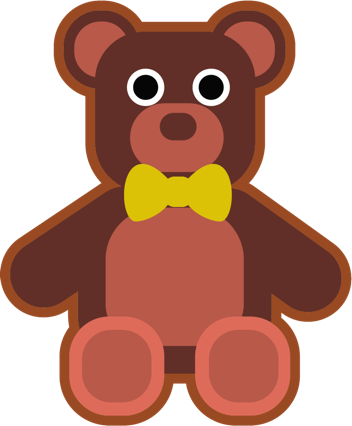 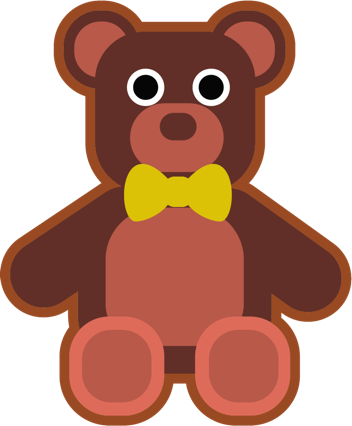 10 x 32 = 
10 x 10 = 100
10 x 10 = 100
10 x 10 = 100
2 x 10 = 20
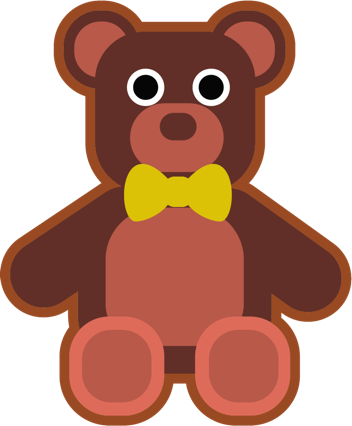 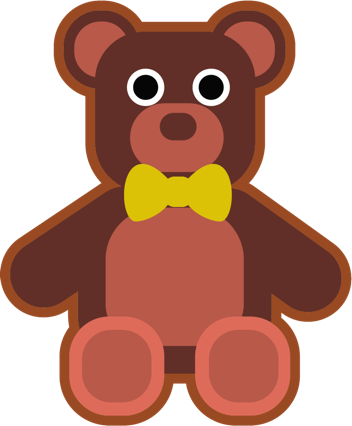 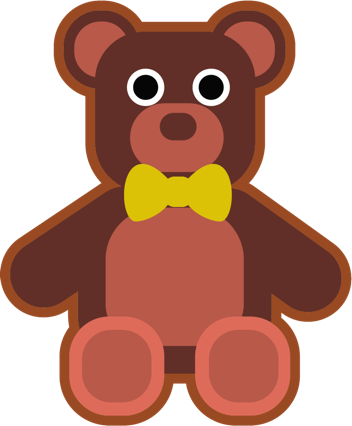 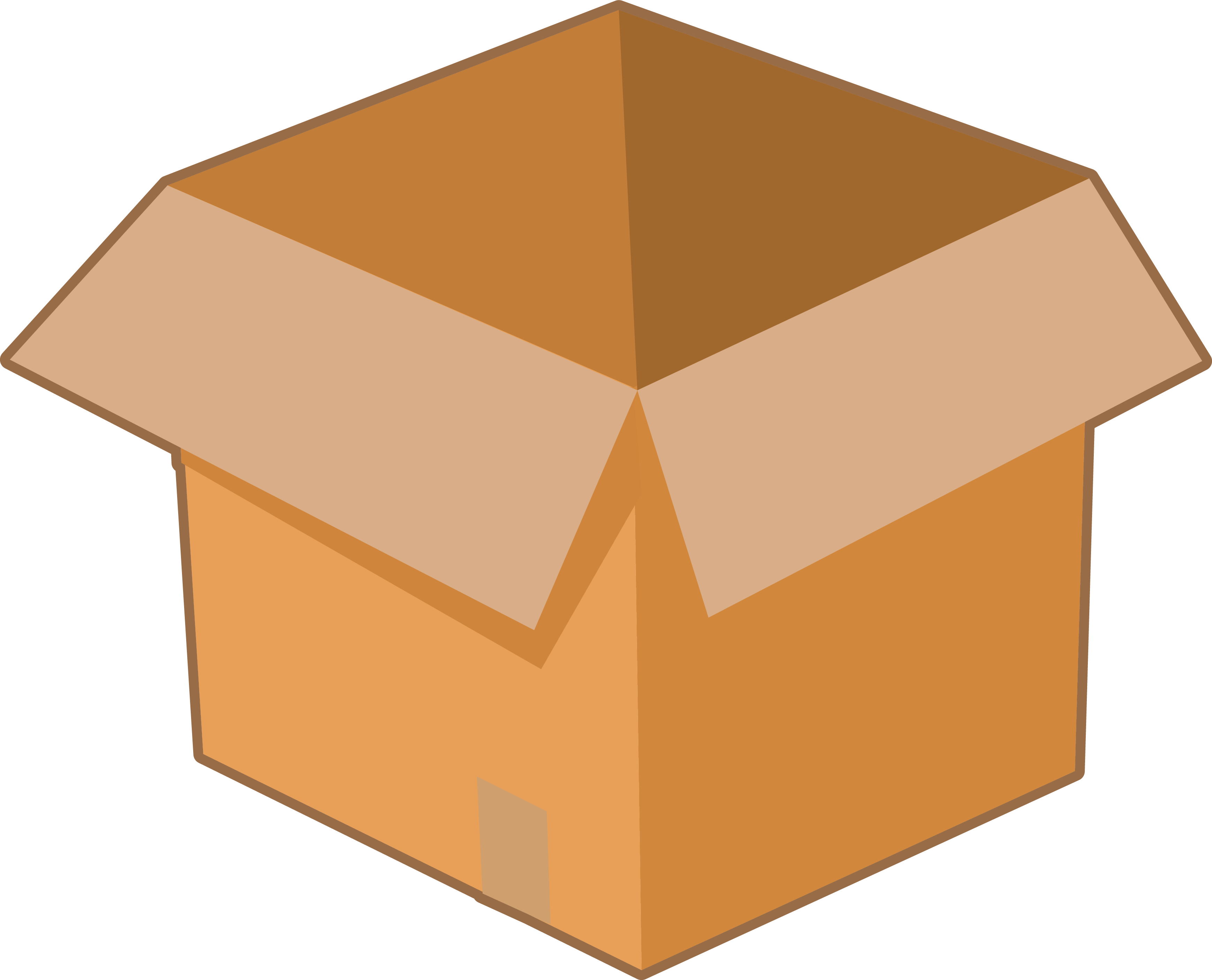 10
To be able to use multiples of 10
Talking Time:
Teddy bears are sold in boxes of 10.
How many teddy bears would I have, if I had 32 boxes?
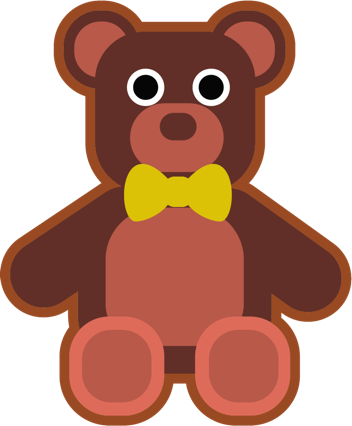 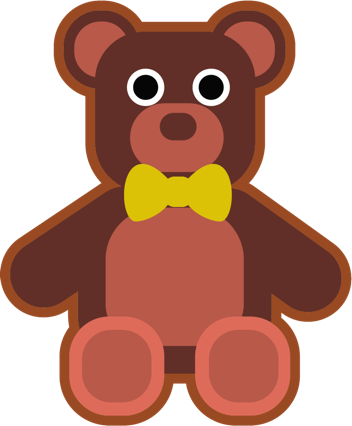 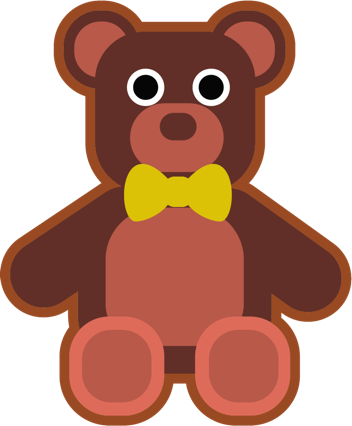 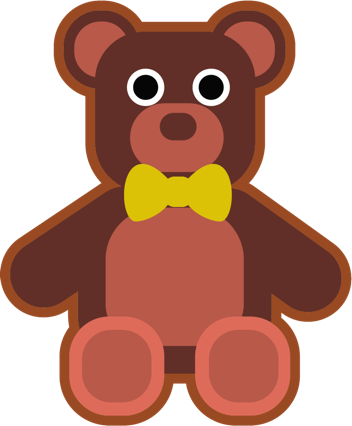 10 x 32 = 320
10 x 10 = 100
10 x 10 = 100
10 x 10 = 100
2 x 10 = 20
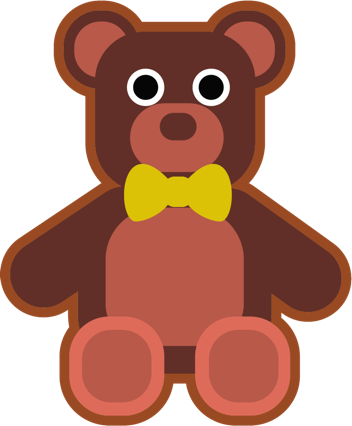 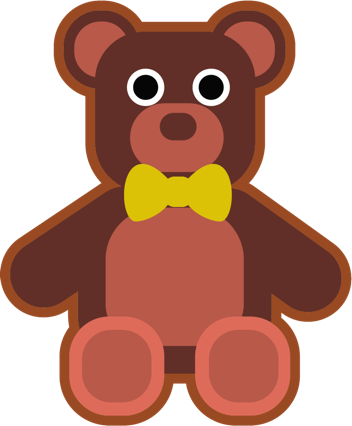 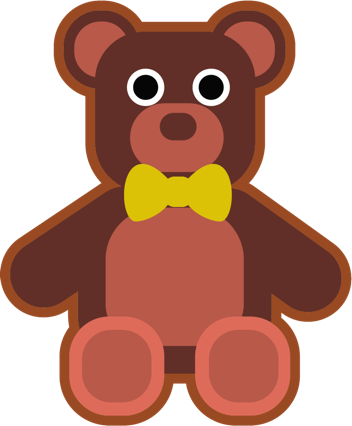 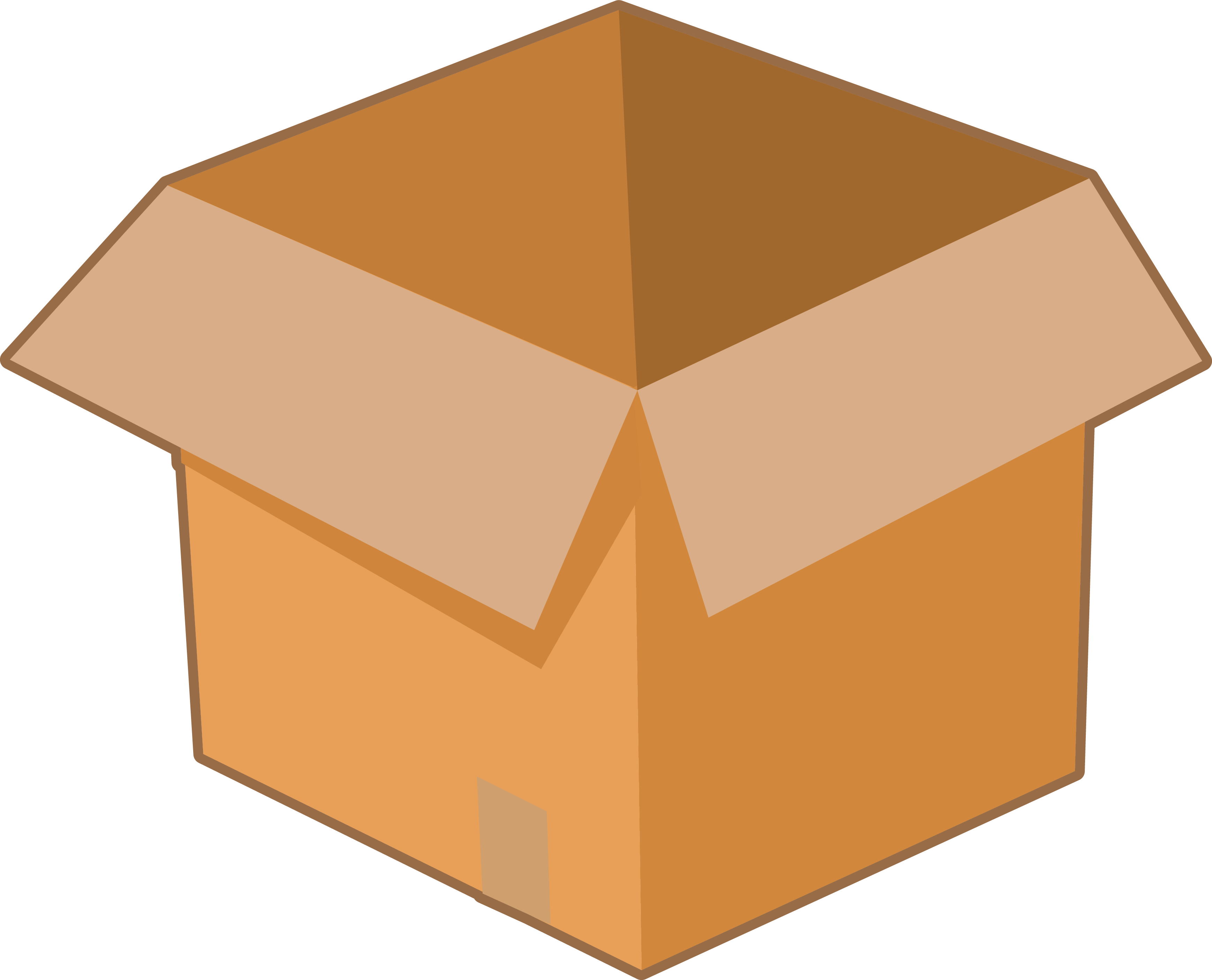 10
To be able to use multiples of 10
Activity 3:
Teddy bears are sold in boxes of 10.
How many teddy bears would I have, if I had 48 boxes?
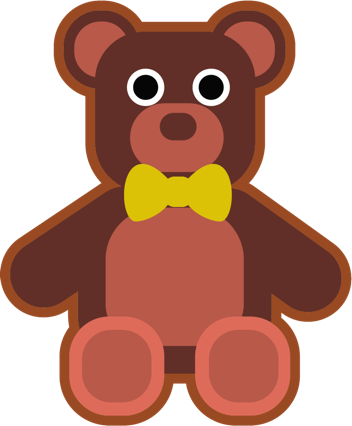 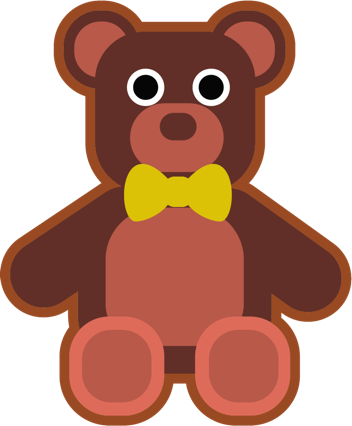 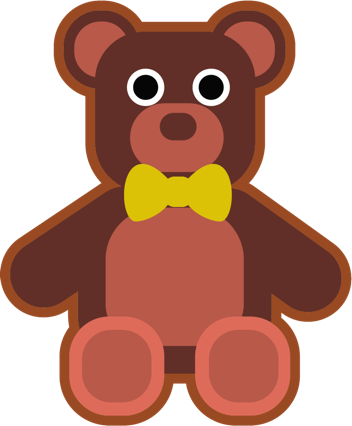 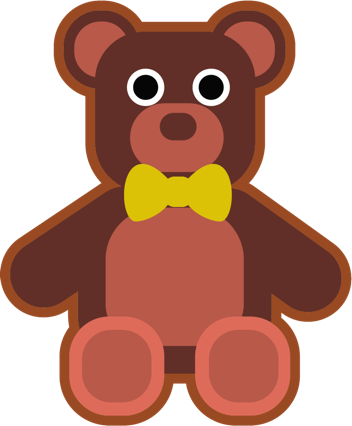 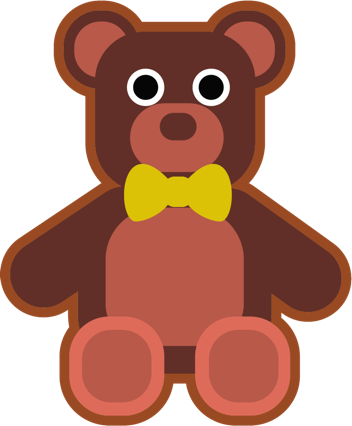 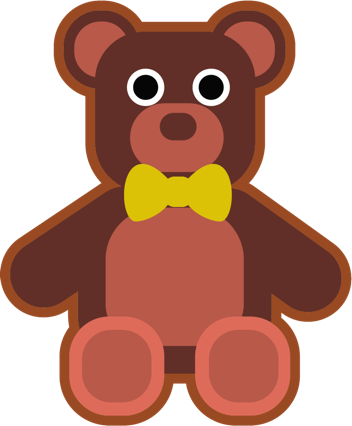 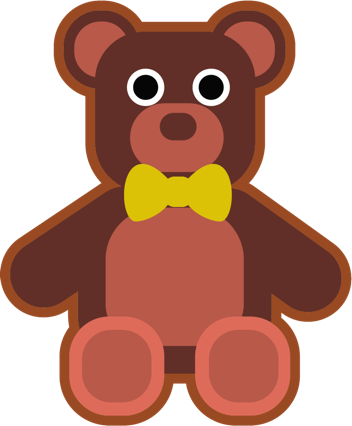 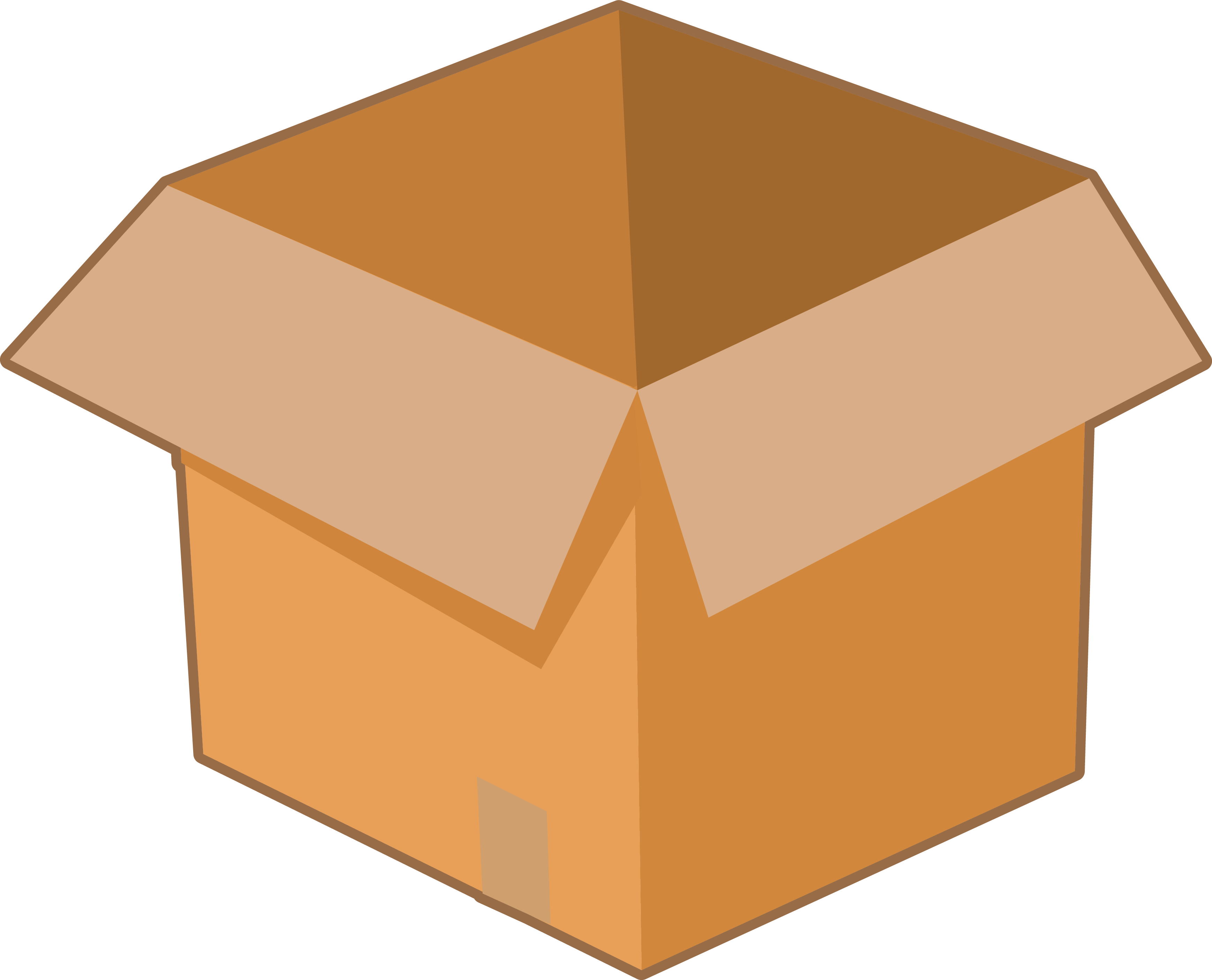 10
To be able to use multiples of 10
Activity 3:
Teddy bears are sold in boxes of 10.
How many teddy bears would I have, if I had 48 boxes?
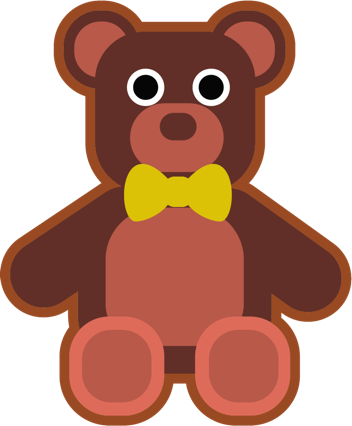 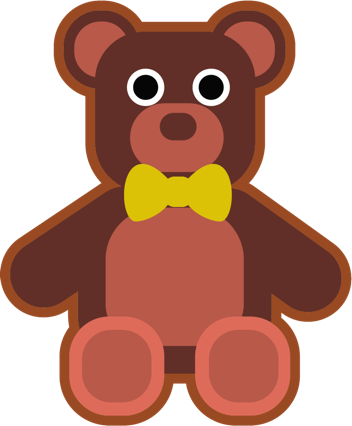 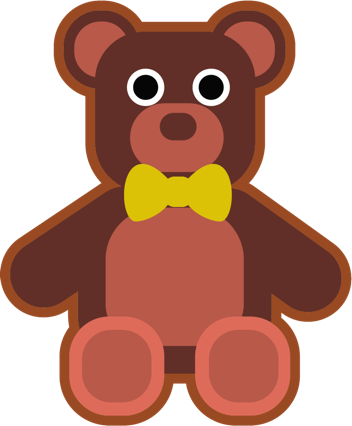 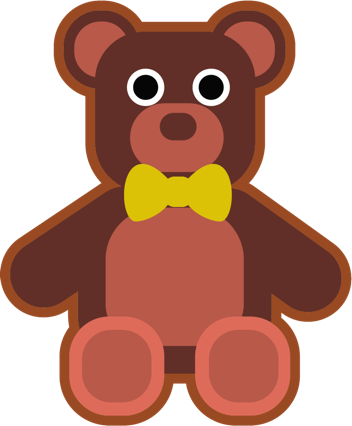 48 x 10= 480
10 x 10 = 100
10 x 10 = 100
10 x 10 = 100
10 x 10 = 100
8 x 10 = 80
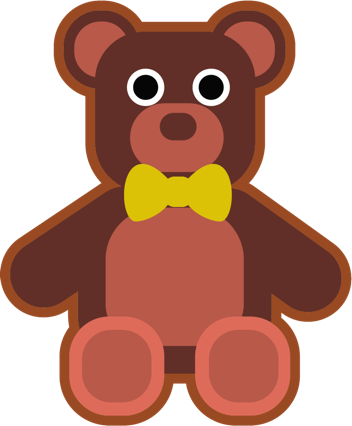 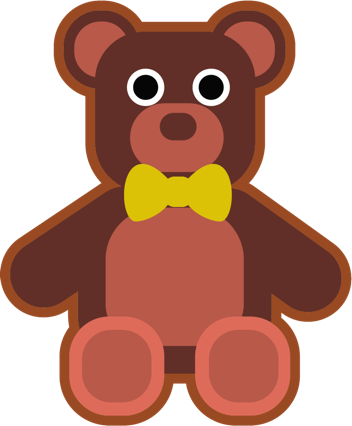 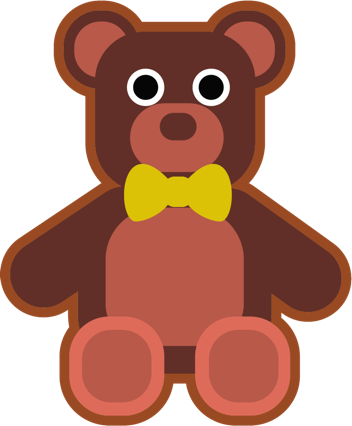 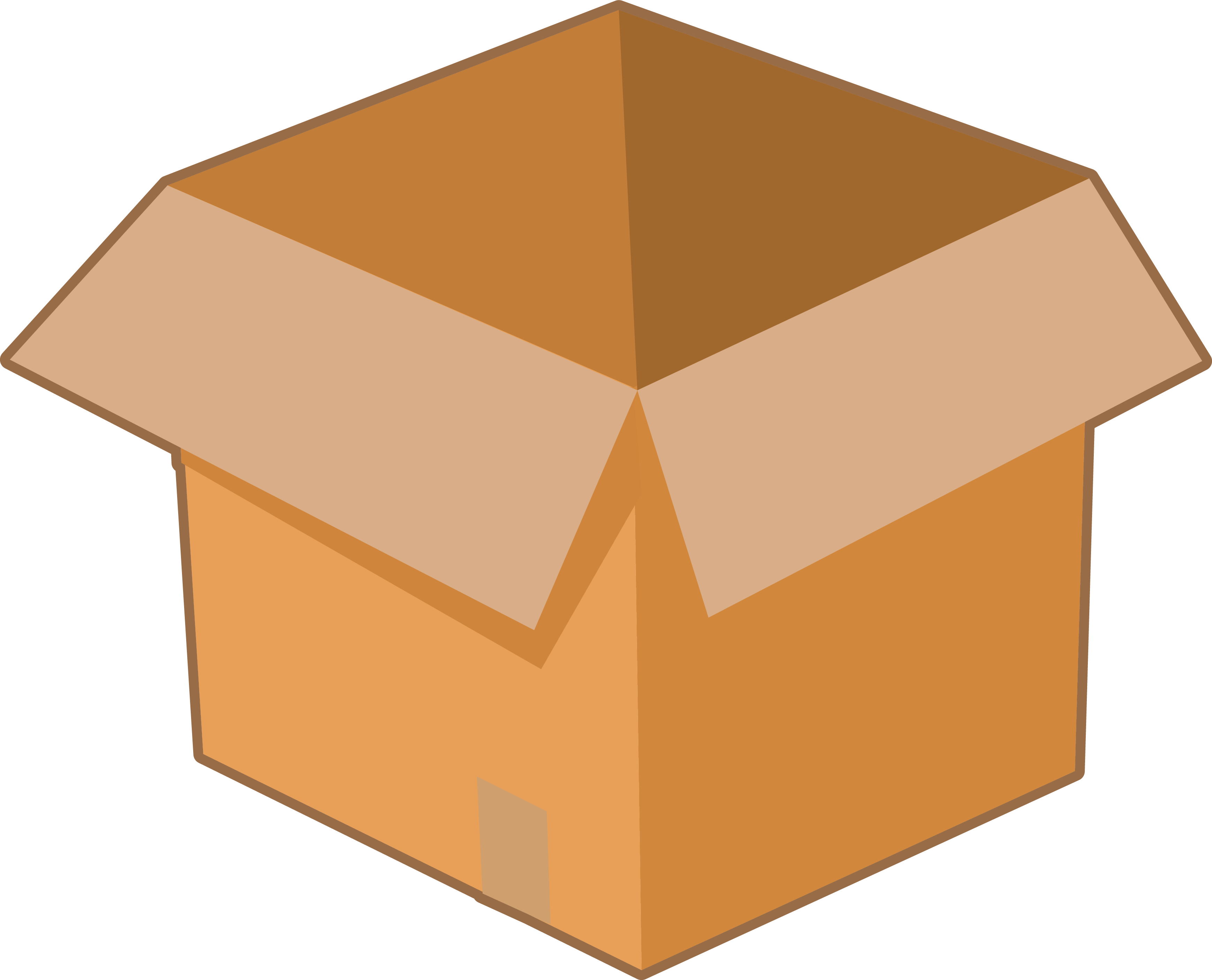 10
To be able to use multiples of 10
Talking Time:
Complete the calculations and fill in the missing numbers.
45 x 10 = ___
___ = 31 x 10
4 x 2 x 10 = ___
87 x 10 = ___
___ x 10 = 890
630 = ___ x 10
___ x 10 = 750
___ x 10 = 990
To be able to use multiples of 10
Talking Time:
Complete the calculations and fill in the missing numbers.
45 x 10 = 450
310 = 31 x 10
4 x 2 x 10 = 80
87 x 10 = 870
___ x 10 = 890
630 = ___ x 10
___ x 10 = 750
___ x 10 = 990
To be able to use multiples of 10
Talking Time:
Complete the calculations and fill in the missing numbers.
45 x 10 = 450
310 = 31 x 10
4 x 2 x 10 = 80
87 x 10 = 870
89 x 10 = 890
630 = 63 x 10
75 x 10 = 750
99 x 10 = 990
To be able to use multiples of 10
Activity 4:
Complete the calculations and fill in the missing numbers.
75 x 10 = ___ 
___ = 61 x 10
6 x 2 x 10 = ___ 97 x 10 = ___
___ x 10 = 980
530 = ___ x 10
___ x 10 = 850
___ x 10 = 940
To be able to use multiples of 10
Activity 4:
Complete the calculations and fill in the missing numbers.
75 x 10 = 750 
610 = 61 x 10
6 x 2 x 10 = 120 97 x 10 = 970
___ x 10 = 980
530 = ___ x 10
___ x 10 = 850
___ x 10 = 940
To be able to use multiples of 10
Activity 4:
Complete the calculations and fill in the missing numbers.
75 x 10 = 750 
610 = 61 x 10
6 x 2 x 10 = 120 97 x 10 = 970
98 x 10 = 980
530 = 53 x 10
85 x 10 = 850
94 x 10 = 940
To be able to use multiples of 10
Talking Time:

Astrobee collects 10 bottle tops a week for a school project
How many weeks will it take Astrobee to save 150 bottle tops?
To be able to use multiples of 10
Talking Time:

Astrobee collects 10 bottle tops a week for a school project
How many weeks will it take Astrobee to save 150 bottle tops?


___ x 10 = 150

150 ÷ 10 = ___
To be able to use multiples of 10
Talking Time:

Astrobee collects 10 bottle tops a week for a school project
How many weeks will it take Astrobee to save 150 bottle tops?


15 x 10 = 150

150 ÷ 10 = 15
To be able to use multiples of 10
Talking Time:

Astrobee can bake 10 cupcakes in a day.
How many days will it take Astrobee to bake 100 cupcakes?
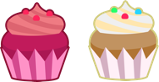 To be able to use multiples of 10
Talking Time:

Astrobee can bake 10 cupcakes in a day.
How many days will it take Astrobee to bake 100 cupcakes?


___ x 10 = 100

100 ÷ 10 = ___
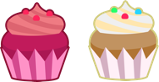 To be able to use multiples of 10
Talking Time:

Astrobee can bake 10 cupcakes in a day.
How many days will it take Astrobee to bake 100 cupcakes?


10 x 10 = 100

100 ÷ 10 = 10
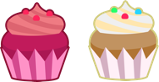 To be able to use multiples of 10
Activity 5:

Astrobee walks 10 kilometres each day.
How many days will it take Astrobee to walk 220 kilometres?
To be able to use multiples of 10
Activity 5:

Astrobee walks 10 kilometres each day.
How many days will it take Astrobee to walk 220 kilometres?


___ x 10 = 220

220 ÷ 10 = ___
To be able to use multiples of 10
Activity 5:

Astrobee walks 10 kilometres each day.
How many days will it take Astrobee to walk 220 kilometres?


22 x 10 = 220

220 ÷ 10 = 22
To be able to use multiples of 10
Activity 6:

Each card represents a number.




A is 10 times the size of B
B is 2 times the size of C
C is 10 times the size of D
D is 1 more than 4

Can you work out each number?
A
B
C
D
To be able to use multiples of 10
Activity 6:

Each card represents a number.




A is 10 times the size of B 
B is 2 times the size of C 
C is 10 times the size of D 
D is 1 more than 4. 4 + 1 = 5                            D = 5

Can you work out each number?
A
B
C
D
To be able to use multiples of 10
Activity 6:

Each card represents a number.




A is 10 times the size of B
B is 2 times the size of C 
C is 10 times the size of D. 5 x 10 = 50              C = 50
D is 1 more than 4. 4 + 1 = 5                            D = 5

Can you work out each number?
A
B
C
D
To be able to use multiples of 10
Activity 6:

Each card represents a number.




A is 10 times the size of B. 
B is 2 times the size of C. 50 x 2 = 100              B = 100
C is 10 times the size of D. 5 x 10 = 50              C = 50
D is 1 more than 4. 4 + 1 = 5                            D = 5

Can you work out each number?
A
B
C
D
To be able to use multiples of 10
Activity 6:

Each card represents a number.




A is 10 times the size of B. 100 x 10 = 1000       A = 1000
B is 2 times the size of C. 50 x 2 = 100              B = 100
C is 10 times the size of D. 5 x 10 = 50              C = 50
D is 1 more than 4. 4 + 1 = 5                            D = 5

Can you work out each number?
A
B
C
D
To be able to use multiples of 10
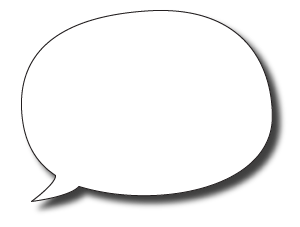 Evaluation:







Is Astrobee’s statement true or false?
Explain your answer.
908
120
440
All of these numbers are multiples of 10 because they have a 0 in them.
500
304
670
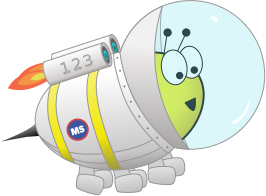 To be able to use multiples of 10
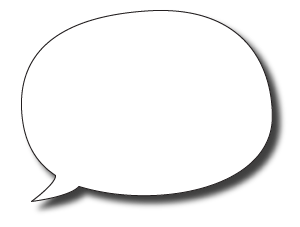 Evaluation:







Is Astrobee’s statement true or false?
Explain your answer.  Astobee’s statement is false. Multiples of 10 always have a zero in the ones column, therefore 908 and 304 are not multiples of 10.
908
120
440
All of these numbers are multiples of 10 because they have a 0 in them.
500
304
670
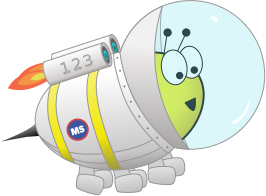 To be able to use multiples of 10
Success criteria:
I can use my knowledge of multiples of 10 to solve problems, identify multiples of ten and multiply 2-digit numbers by ten
I can explain my reasoning when using my knowledge of multiples of 10 to solve problems and when multiplying 2-digit numbers by ten